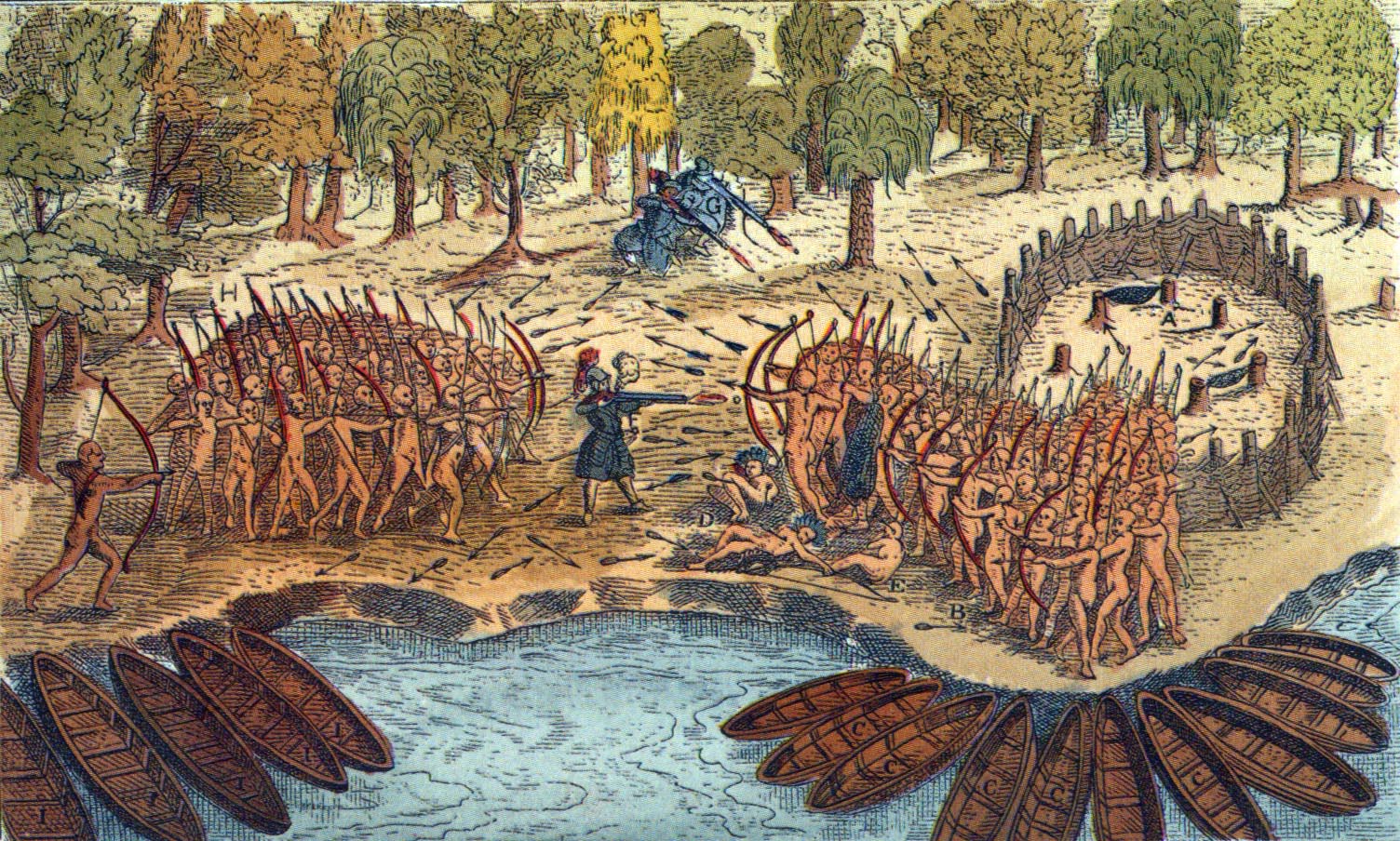 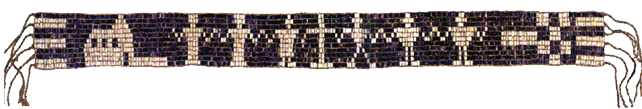 L’économie et les alliances chez les autochtones
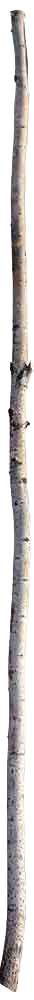 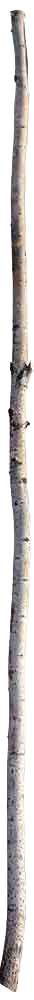 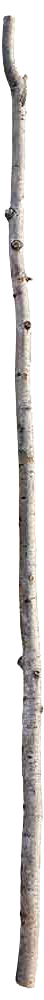 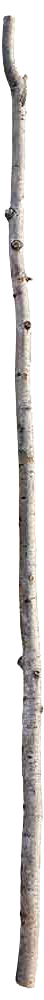 L’économie et les alliances chez les autochtones
En général, les Algonquiens et Iroquoiens sont en compétition,
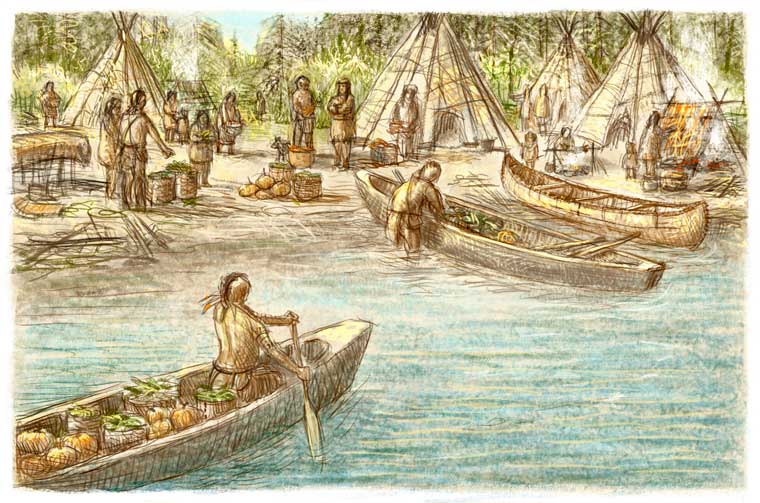 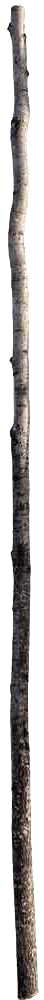 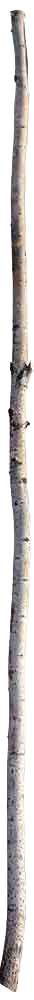 mais ils font parfois le troc.
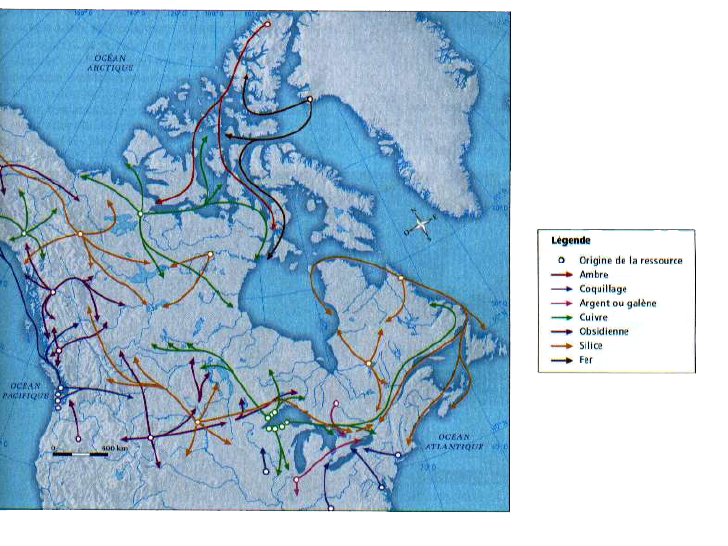 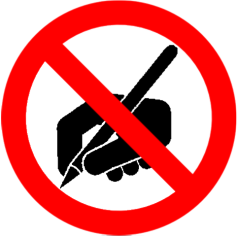 Page 39 dans le cahier Mémoire.qc.ca
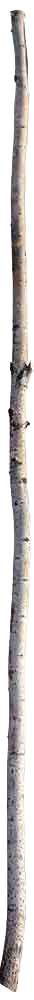 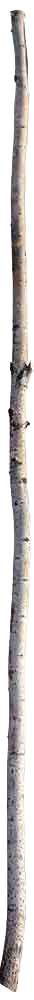 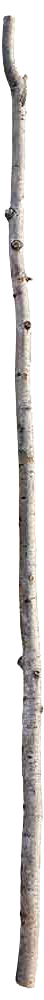 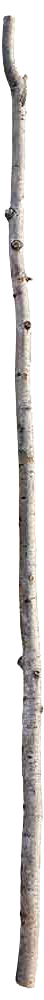 L’économie et les alliances chez les autochtones
En général, les Algonquiens et Iroquoiens sont en compétition,
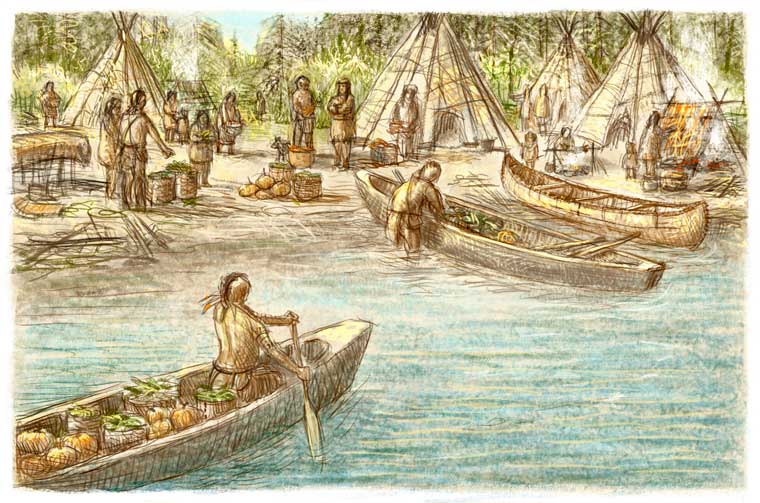 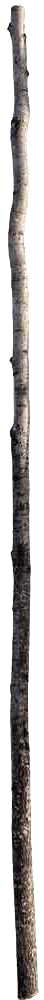 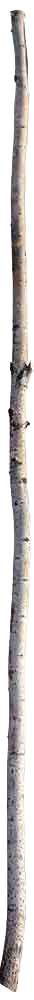 mais ils font parfois le troc.
Ex: agriculture (Iroq.) contre fourrures (Algo.).
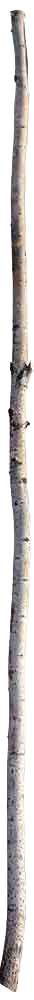 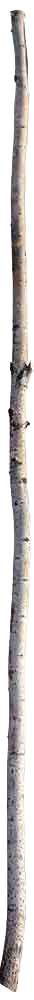 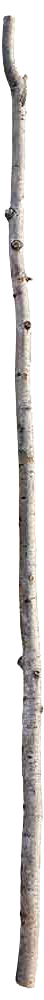 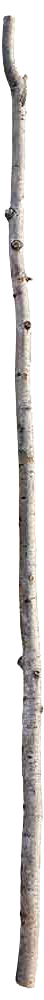 L’économie et les alliances chez les autochtones
Ceci sert en partie à établir des alliances entre nations.
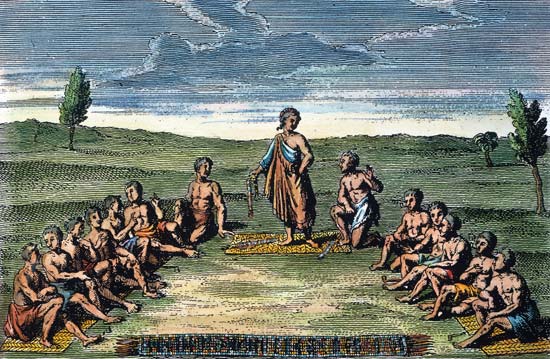 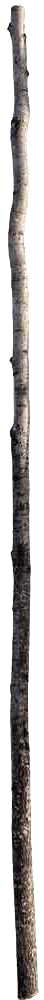 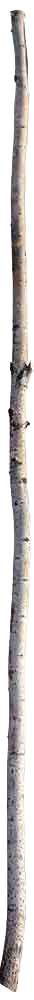 Ex: Confédération iroquoise (Iroq.) contre la Confédération huronne (Iroq.).
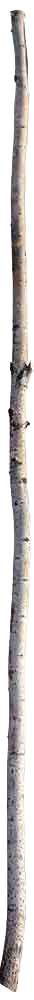 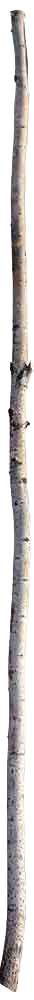 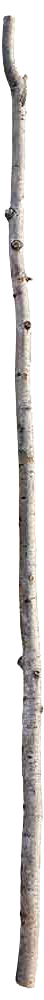 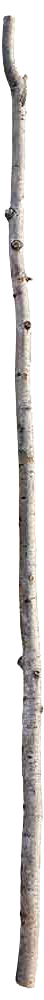 L’économie et les alliances chez les autochtones
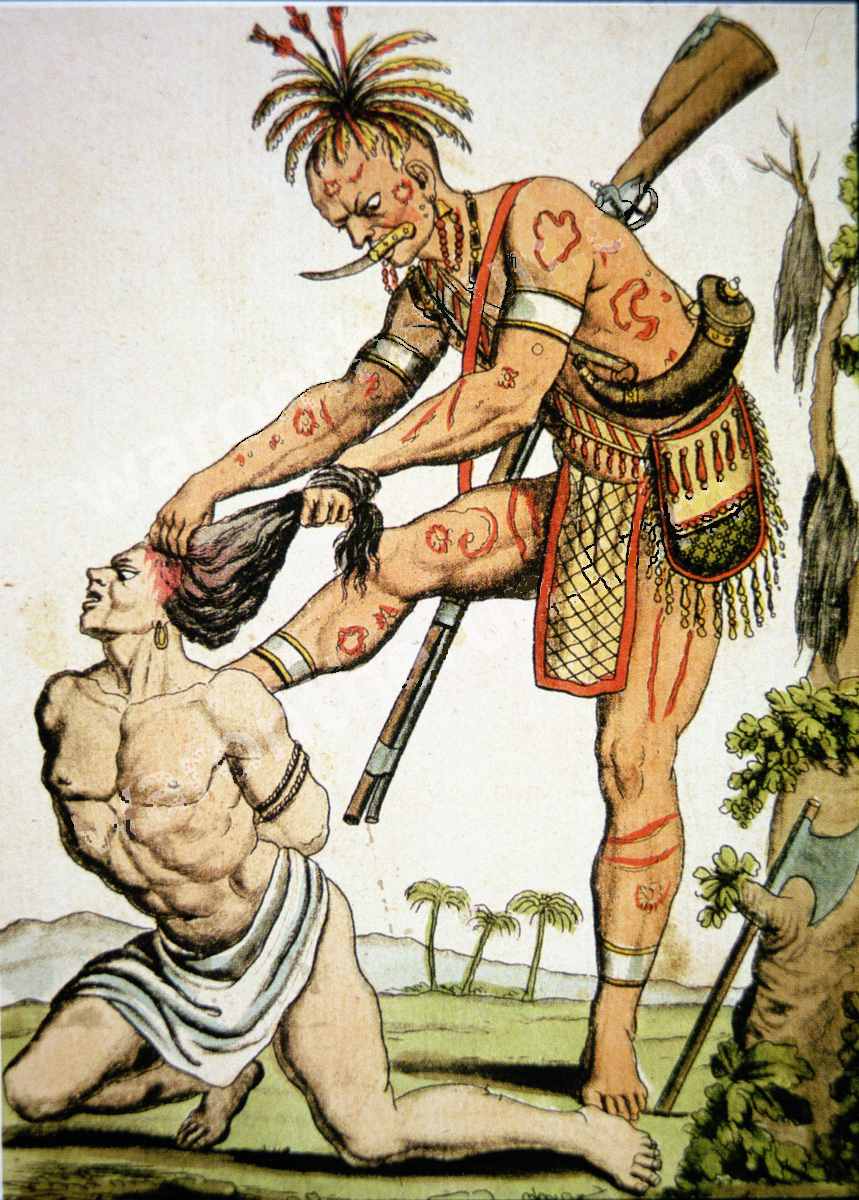 Les autochtones capturés sont parfois torturés
pour tester leur bravoure.
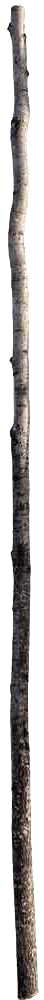 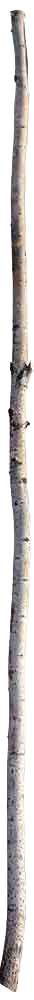 Parfois, ils sont intégrés dans la nouvelle société pour remplacer les morts.
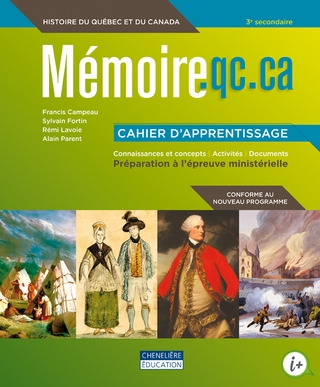 Questions importantes
p.43-44
   #4
   #7
   #9
réseau (nm), acheminer (v), viser (v), convoiter (v)
Devoirs: p.42-44 (sauf #6 et Résumé)